¿Para qué me sirven?
Sirve para establecer diseños de formas paralelas teniendo como referencia una recta. También podemos encontrar la pendiente de una recta en función a otra recta.
Podemos determinar rectas paralelas o perpendiculares teniendo como referencia una recta fija.
Podemos establecer pendiente de una recta en referencia a otra recta que no necesariamente este en forma horizontal
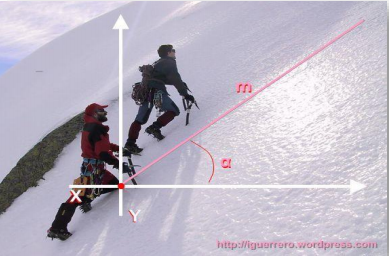 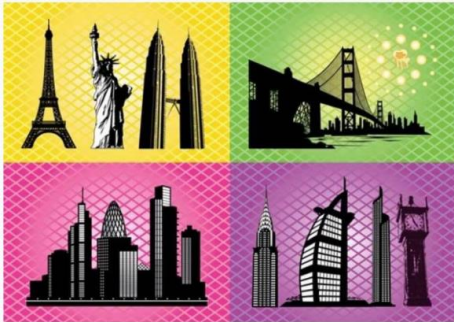 VECTORES EN R2
LOGRO DE SESIÓNAl finalizar la sesión, el estudiante determina el paralelismo y ortogonalidad entre rectas, resuelve ejercicios aplicados a la ingeniería relativos a la intersección y ángulo entre rectas.
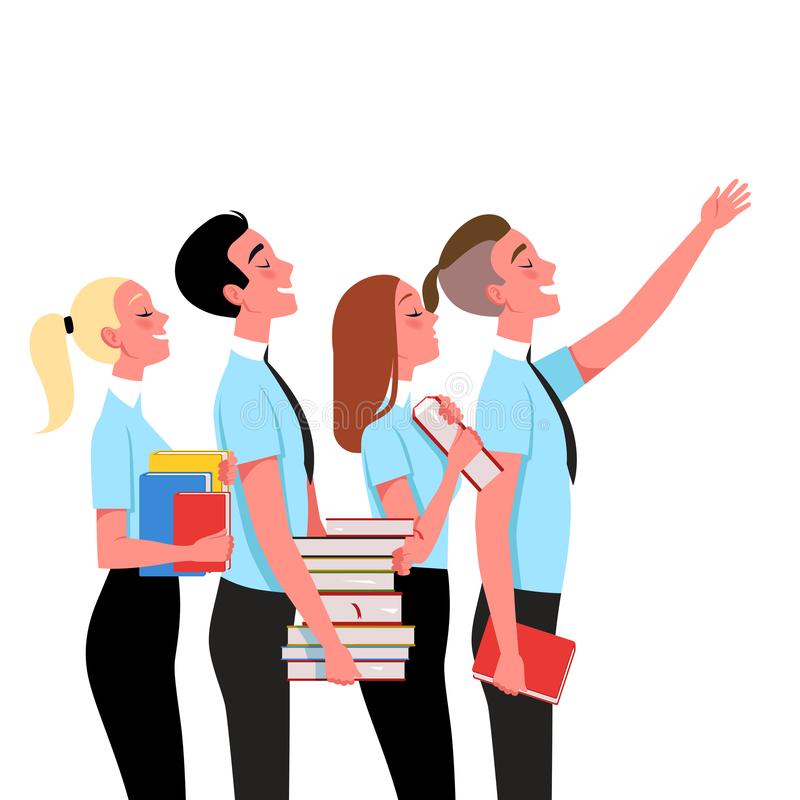 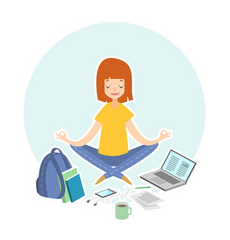 1 ÁNGULO DE INCLINACIÓN Pendiente de una Recta
LA RECTA PARALELAS Y PERPENDICULARES EN R2
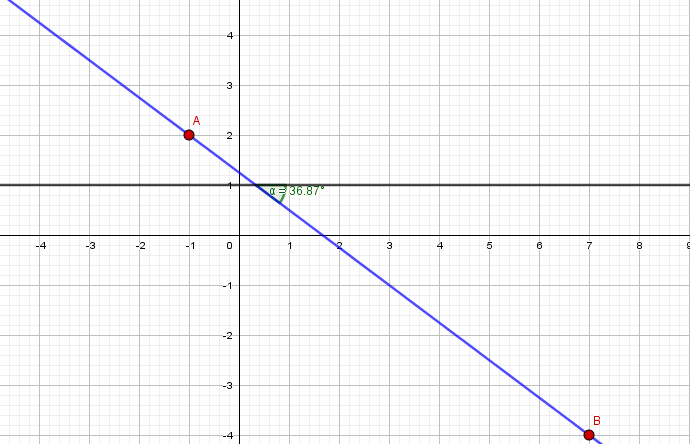 Ejemplo.
SOLUCIÓN:
LA RECTA PARALELAS Y PERPENDICULARES EN R2
2 RECTAS PARALELAS
3 RECTAS PERPENDICULARES
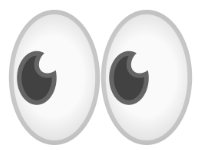 LA RECTA PARALELAS Y PERPENDICULARES EN R2
Ejemplo.
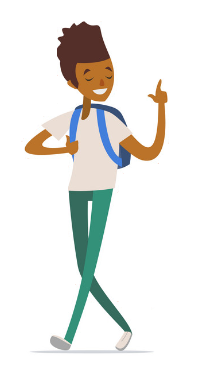 SOLUCIÓN:
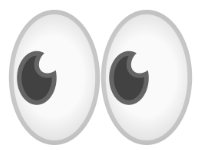 LA RECTA PARALELAS Y PERPENDICULARES EN R2
Ejemplo.
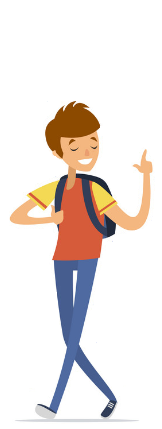 SOLUCIÓN:
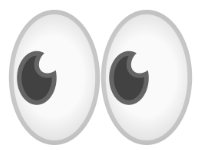 LA RECTA PARALELAS Y PERPENDICULARES EN R2
4 INTERSECCIÓN ENTRE RECTAS
Si dos rectas no son paralelas, estás se podrán cortar o intersecar en algún punto del plano  cartesiano. Dicho punto se podrá hallar mediante la resolución de un sistema de ecuaciones, para lo cual debemos hallar las ecuaciones generales de ambas rectas.
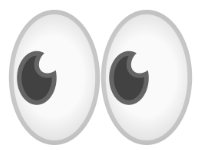 LA RECTA PARALELAS Y PERPENDICULARES EN R2
Ejemplo.
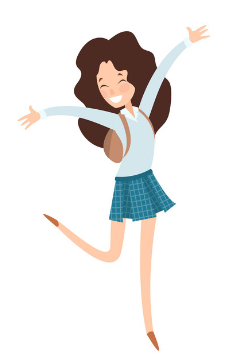 SOLUCIÓN:
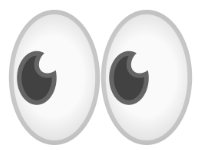 LA RECTA PARALELAS Y PERPENDICULARES EN R2
5 ÁNGULO ENTRE RECTAS
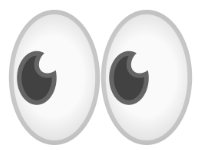 LA RECTA PARALELAS Y PERPENDICULARES EN R2
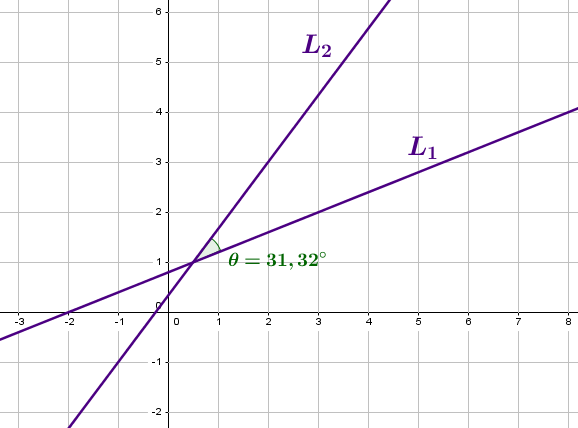 Ejemplo.
SOLUCIÓN:
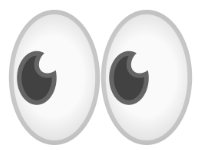 LA RECTA PARALELAS Y PERPENDICULARES EN R2
EJERCICIOS EXPLICATIVOS
SOLUCIÓN:
RPTA:
LA RECTA PARALELAS Y PERPENDICULARES EN R2
EJERCICIOS EXPLICATIVOS
SOLUCIÓN:
RPTA:
VECTORES EN R2
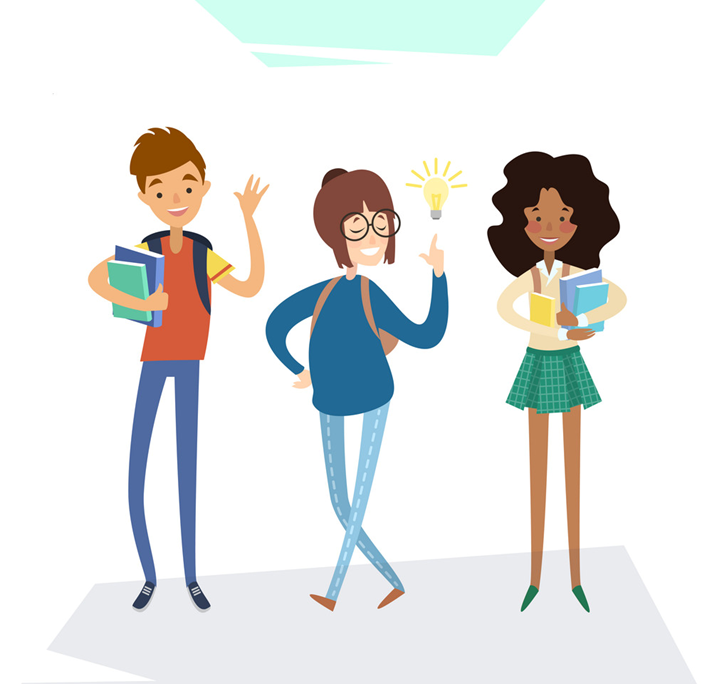 LISTO PARA MI EJERCICIOS RETOS
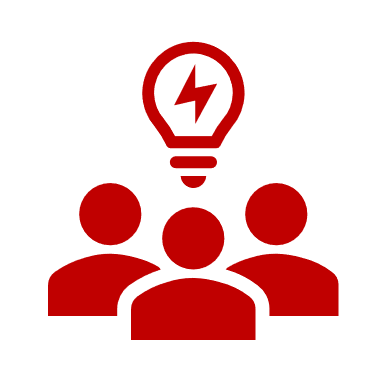 Equipos de 5 estudiantes
Experiencia GrupalDesarrollar los ejercicios en equipos
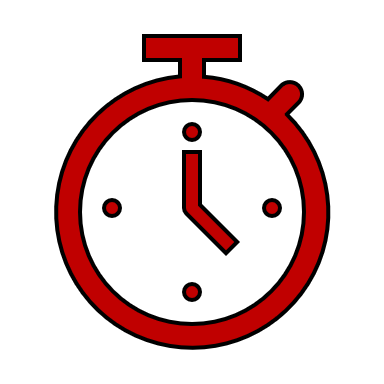 Tiempo : 20 min
EJERCICIOS RETOS
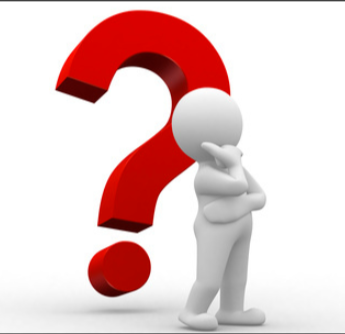 Espacio de Preguntas
Pregunta a través del chat o levantando la mano en el Zoom. Comparte tus dudas de la sesión o de los ejercicios y problemas que acaban de trabajar en los grupos. Si no tienes preguntas el profesor realizará algunas
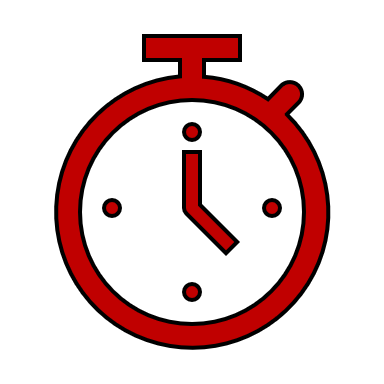 Tiempo : 10 min
Conclusiones
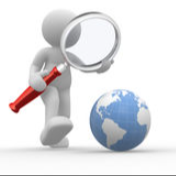 3 FINALMENTE
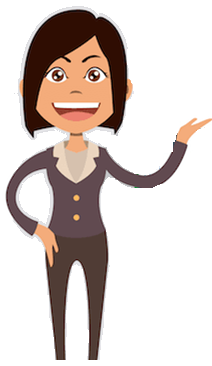 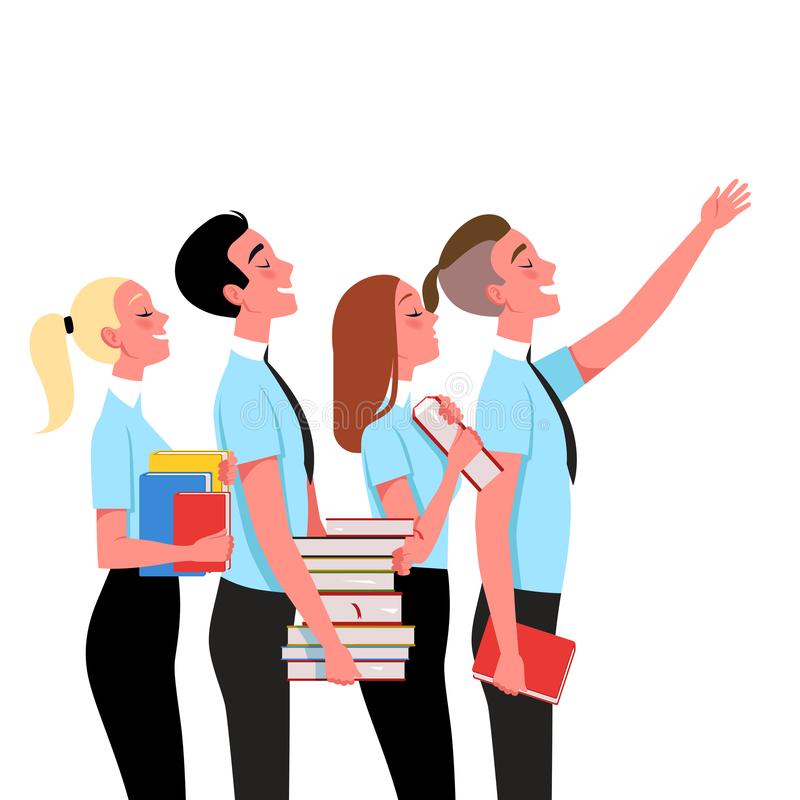 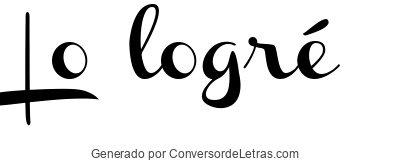